8.4+8.4.1
8.4 Βασικές αρχές του Συντάγματος
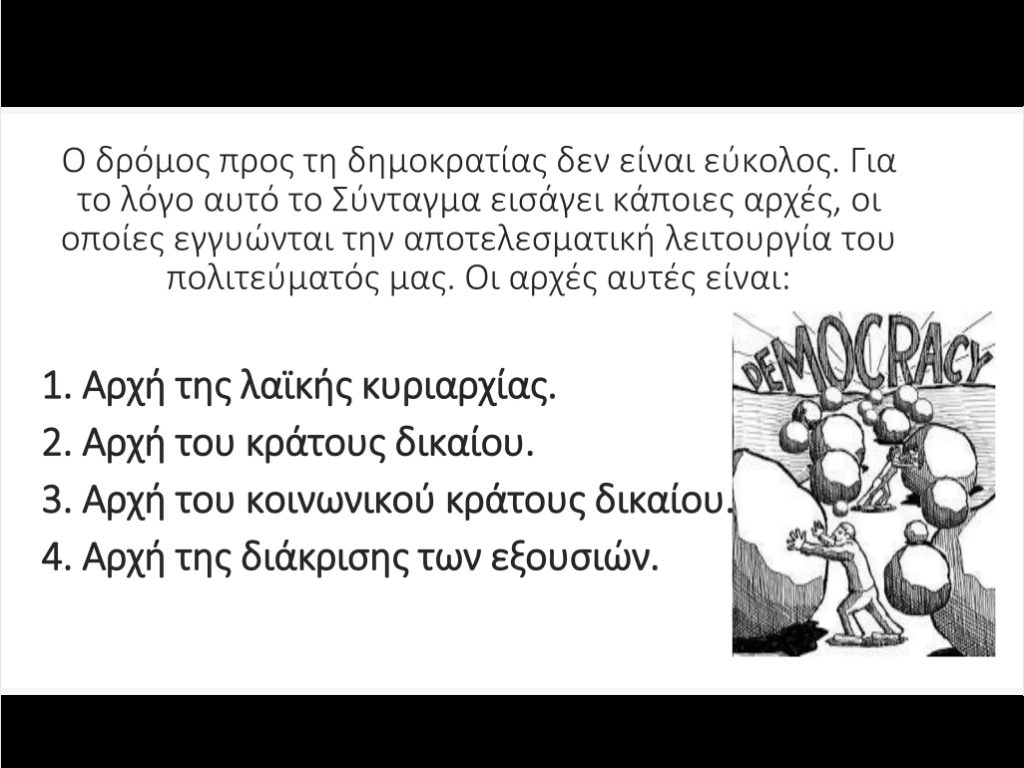 Συνοπτική επεξήγηση των βασικών αρχών του Συντάγματος
Λαϊκή κυριαρχία= πηγή όλων των εξουσιών είναι ο λαός
Κράτος δικαίου= η κρατική εξουσία δεν ασκείται αυθαίρετα αλλά με βάση το Σύνταγμα και τους νόμους.
Κοινωνικό κράτος= η δωρεάν παροχή από το κράτος μιας σειράς θεμελιωδών υπηρεσιών(παιδεία,υγεία,ασφάλεια) προκειμένου να μην υπάρχουν έντονες κοινωνικές ανισότητες.
Αρχή της διάκρισης των λειτουργιών: Η κρατική εξουσία χωρίζεται σε α)νομοθετική β) εκτελεστική και γ)δικαστική.Κάθε εξουσία ασκείται και από διαφορετικά όργανα.
8.4.1. Τι σημαίνει λαϊκή κυριαρχία;
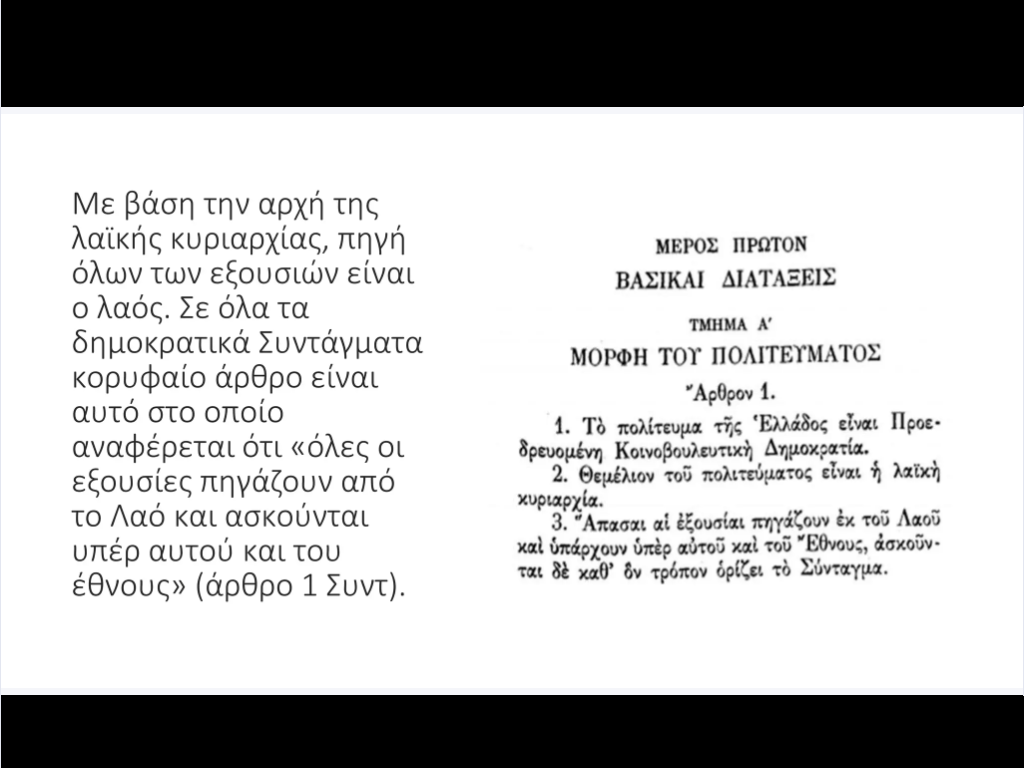 Τι απαιτείται για να υπάρχει λαϊκή κυριαρχία;
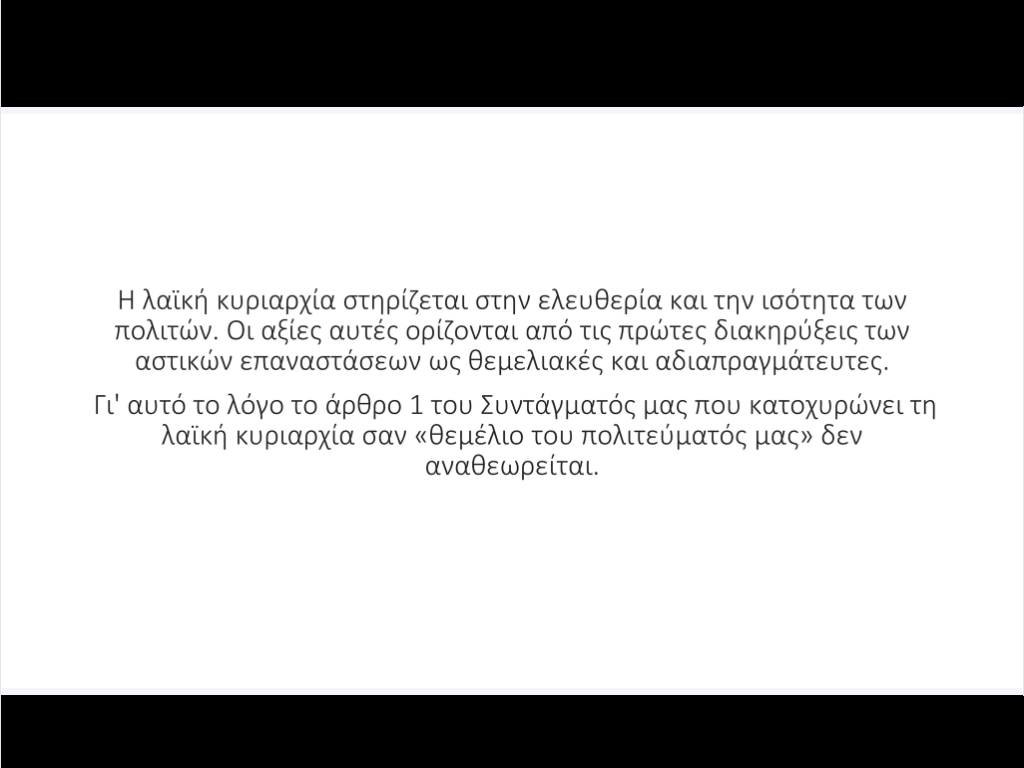 Ταύτιση της λαϊκής κυριαρχίας με το εκλογικό σώμα
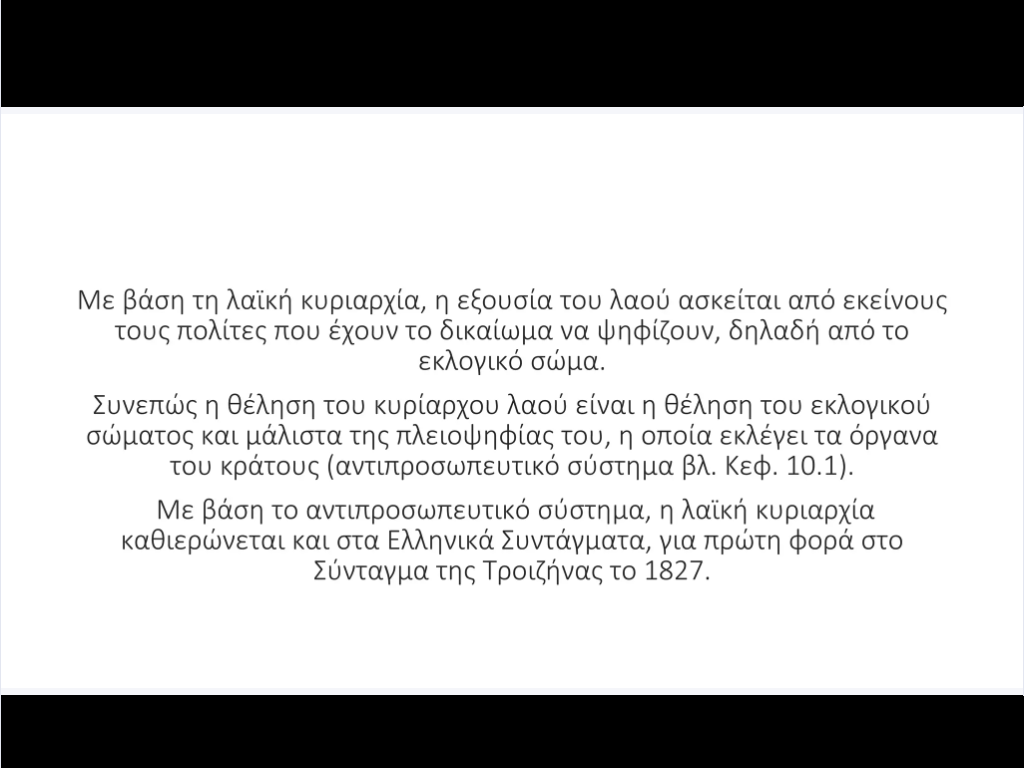 Πώς κατοχυρώνεται η λαϊκή κυριαρχία μέσα από το Σύνταγμα;
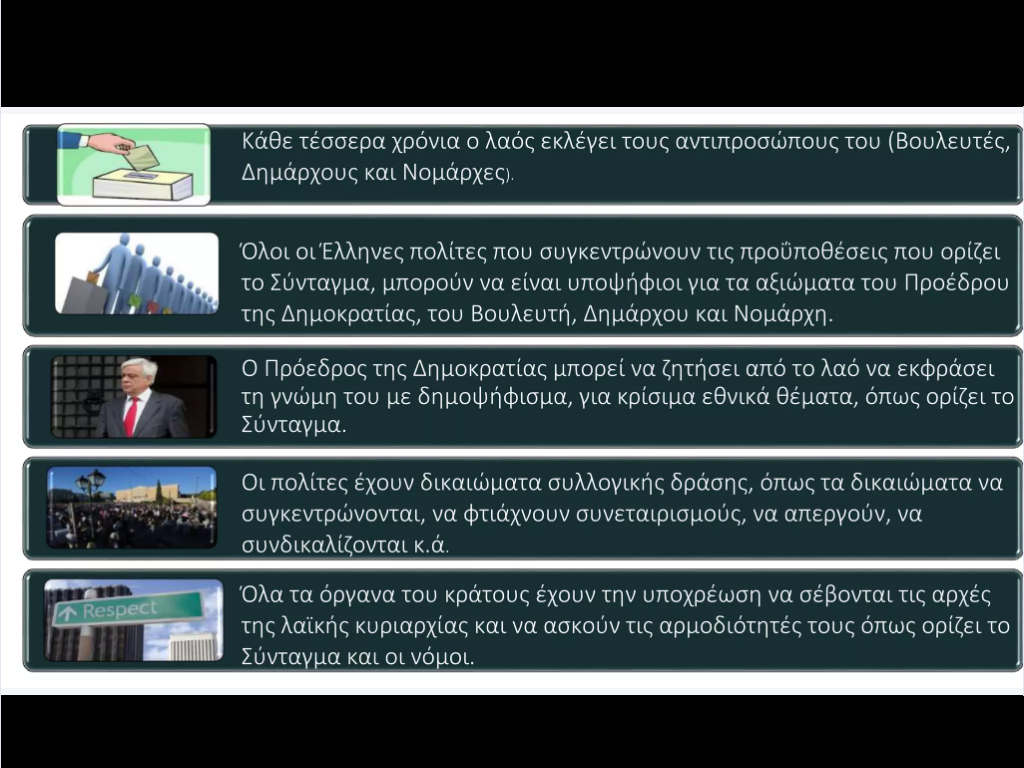 Ελέγχω τις γνώσεις μου
Το ότι η κρατική εξουσία δεν ασκείται από ένα οργανο αλλά πολλά αυτό αφορά την αρχή του κράτους δικαίου.
Το άρθρο 1 του Συντάγματος που κατοχυρώνει την λαϊκή κυριαρχία δεν μπορεί να αναθεωρηθεί.
Η έννοια της λαϊκής κυριαρχίας βρίσκει νόημα στην έννοια του εκλογικού σώματος.
Η λαϊκή κυριαρχία καθιερώθηκε για πρώτη φορά από το Σύνταγμα της Τροιζήνας του 1927.
Η έννοια της λαϊκής κυριαρχίας αφορά μονάχα την περίπτωση που λαός καλείται να ψηφίσει σε διάφορες εκλογές.
τα κρατικά όργανα λειτουργούν ανεξάρτητα από την αρχή της λαϊκής κυριαρχίας.
Η συλλογική δράση των πολιτών είναι σύμφωνη με την αρχή της λαϊκής κυριαρχίας.